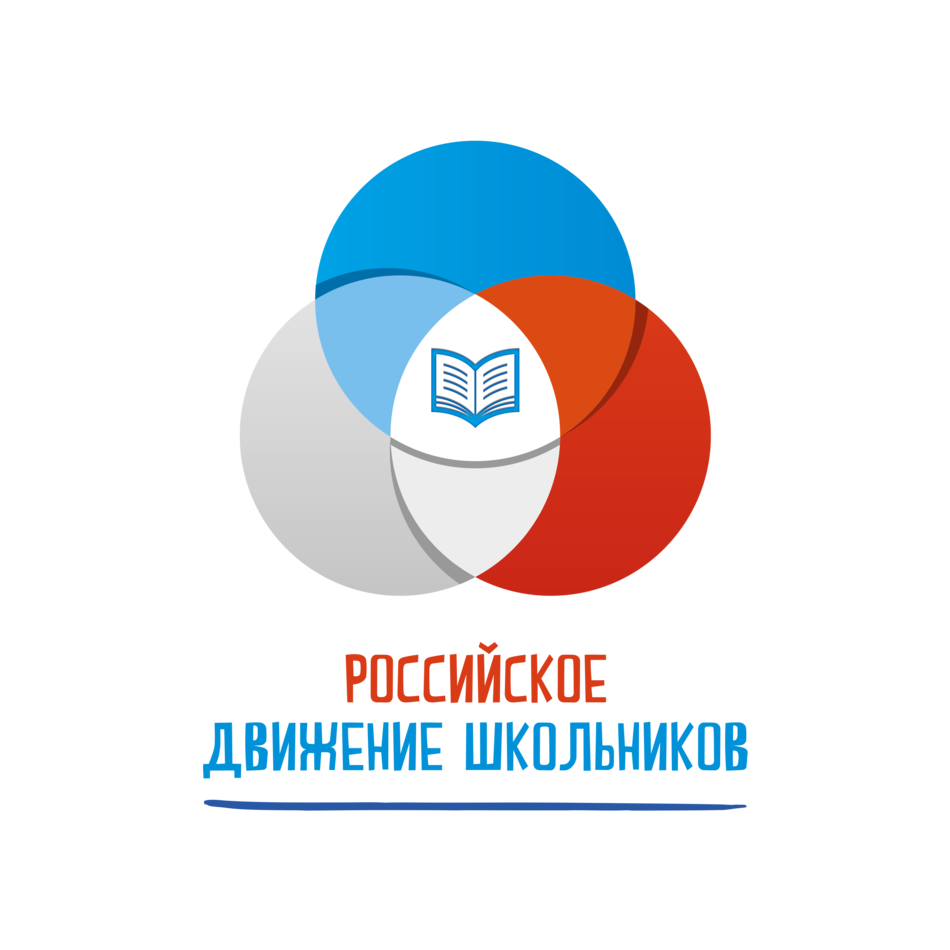 МУНИЦИПАЛЬНОЕ БЮДЖЕТНОЕ ОБЩЕОБРАЗОВАТЕЛЬНОЕ УЧРЕЖДЕНИЕ СРЕДНЯЯ ОБЩЕОБРАЗОВАТЕЛЬНАЯ ШКОЛА № 21 ИМ. А.С.ПУШКИНА МУНИЦИПАЛЬНОГО ОБРАЗОВАНИЯ ГОРОД НОВОРОССИЙСКОтчет о реализации проектакраевой инновационной площадки за 2020 год
«Развитие личностных качеств обучающихся школы через направления деятельности общественно-государственной детско-юношеской организации «Российское движение школьников»
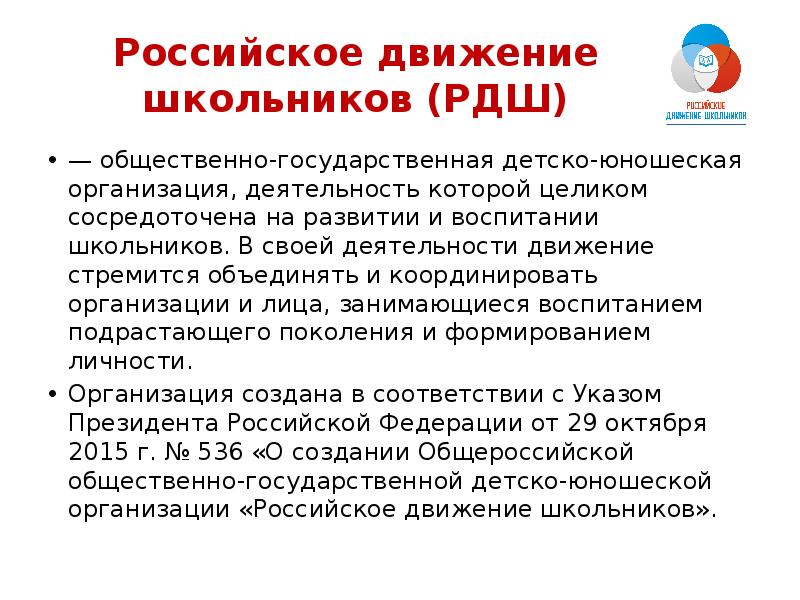 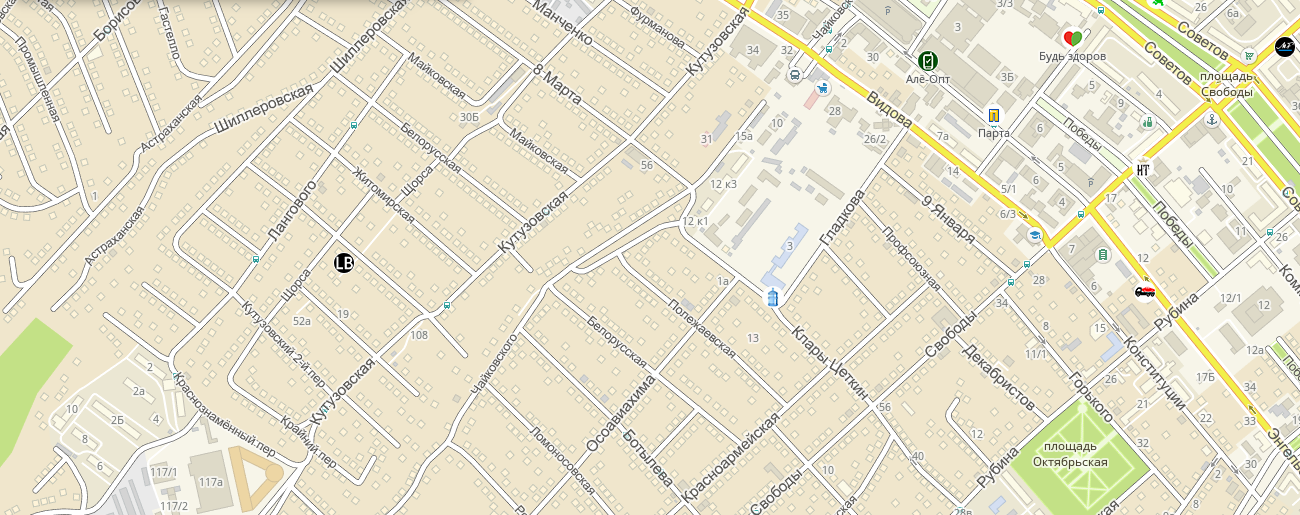 СОШ № 21
Цель: создание модели для развития личностных качеств обучающихся посредством деятельности РДШ.
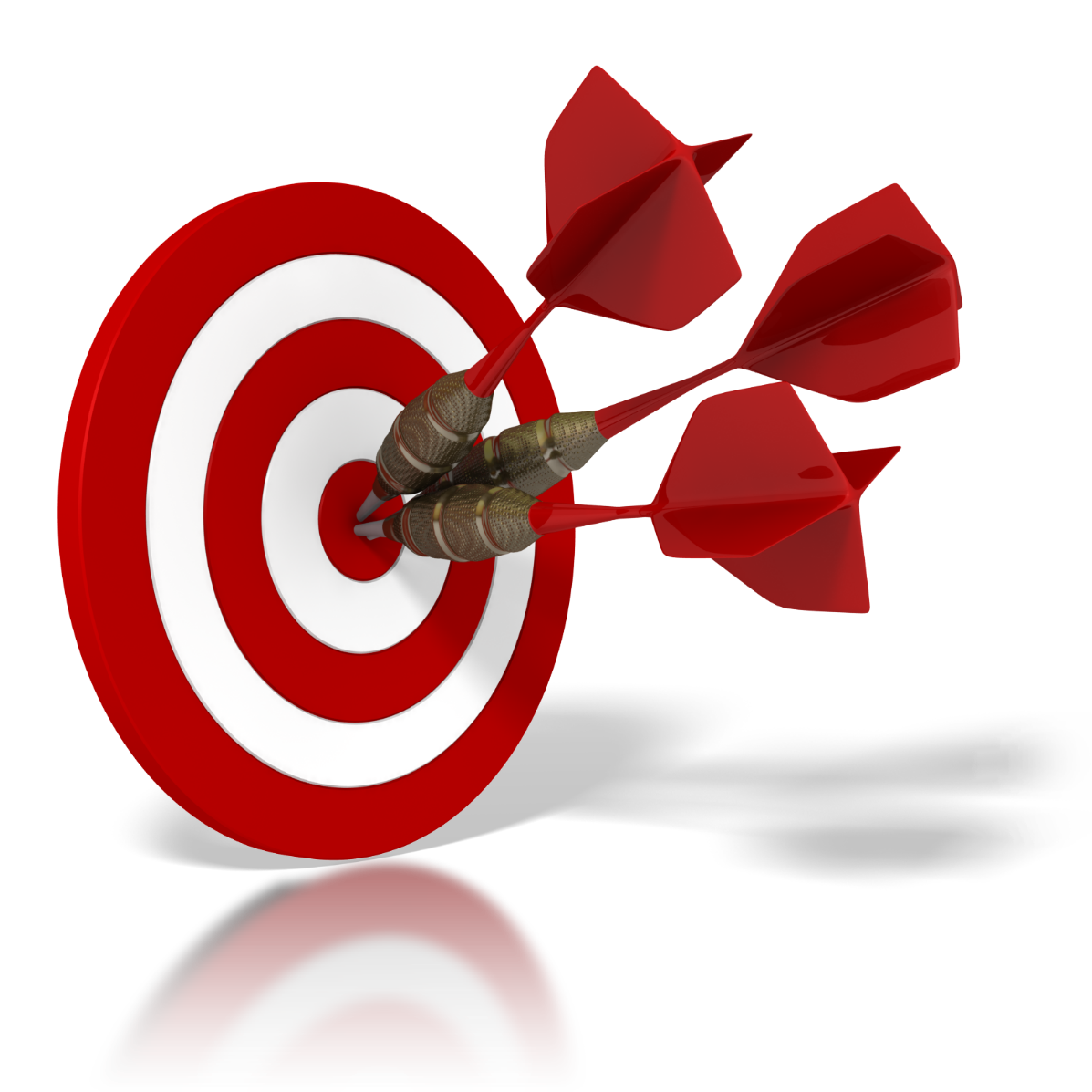 Гипотеза проекта: внедрение в воспитательную работу образовательной организации (школы) направлений деятельности РДШ будет способствовать развитию личностных качеств обучающихся.
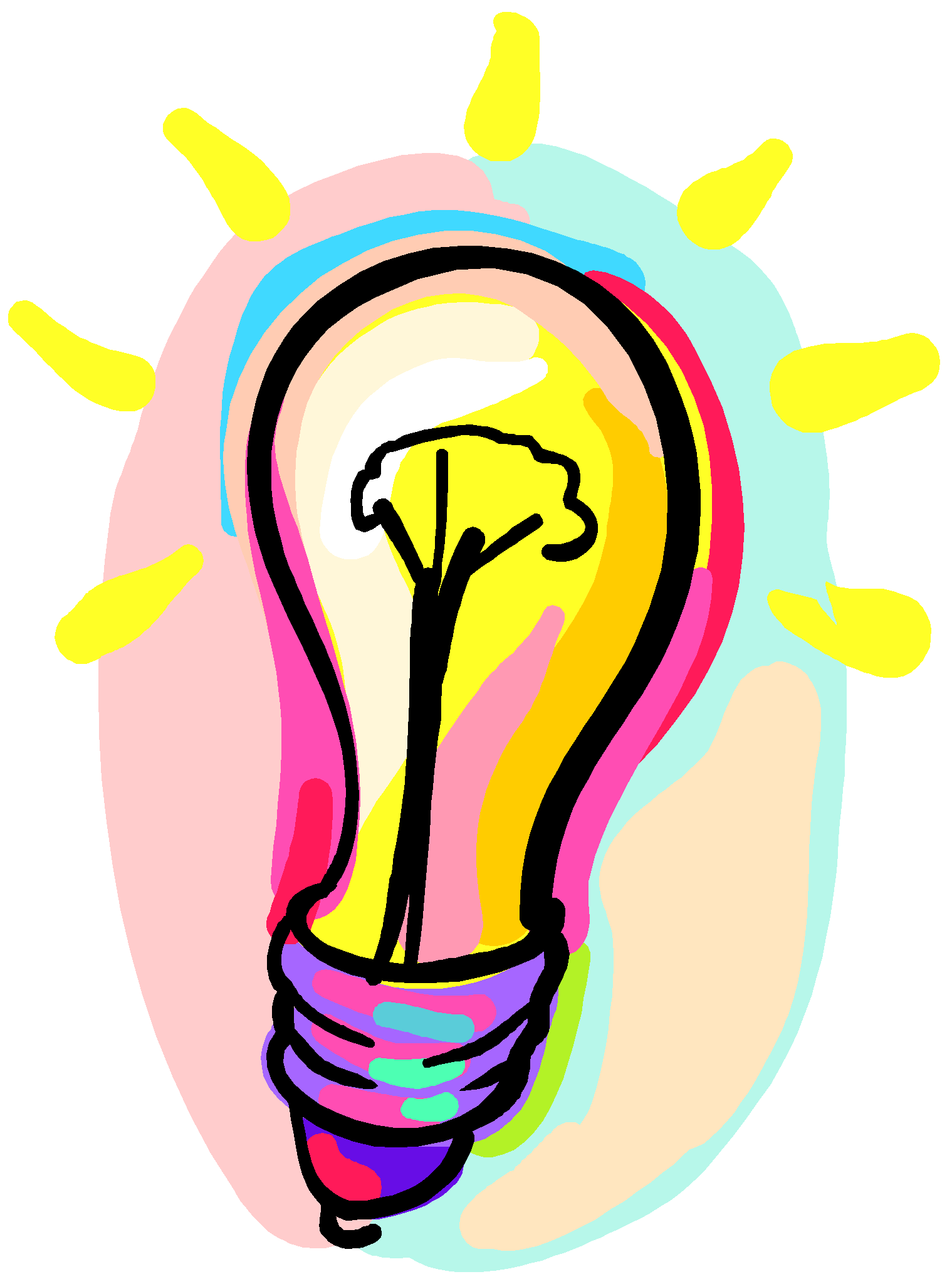 ЗАДАЧИ:
1.	Оптимизировать содержание ООП школы.
2.	Усовершенствовать воспитательную работу классных руководителей и отдела воспитательной работы.
3.	Оптимизировать воспитательную среду образовательного учреждения.
4.	Повысить уровень занятости (вовлеченности) обучающихся в мероприятиях.
5.	Организовать новые формы воспитательной работы.
6.	Скорректировать планы воспитательной работы школы и классных руководителей.
7.	Повысить мотивацию обучающихся к участию в деятельности РДШ.
Основная идея: основная идея предлагаемого инновационного продукта заключается в создании модели  воспитательного процесса для развития личностных качеств обучающихся посредством деятельности РДШ с учетом требований ФГОС и ее реализации.
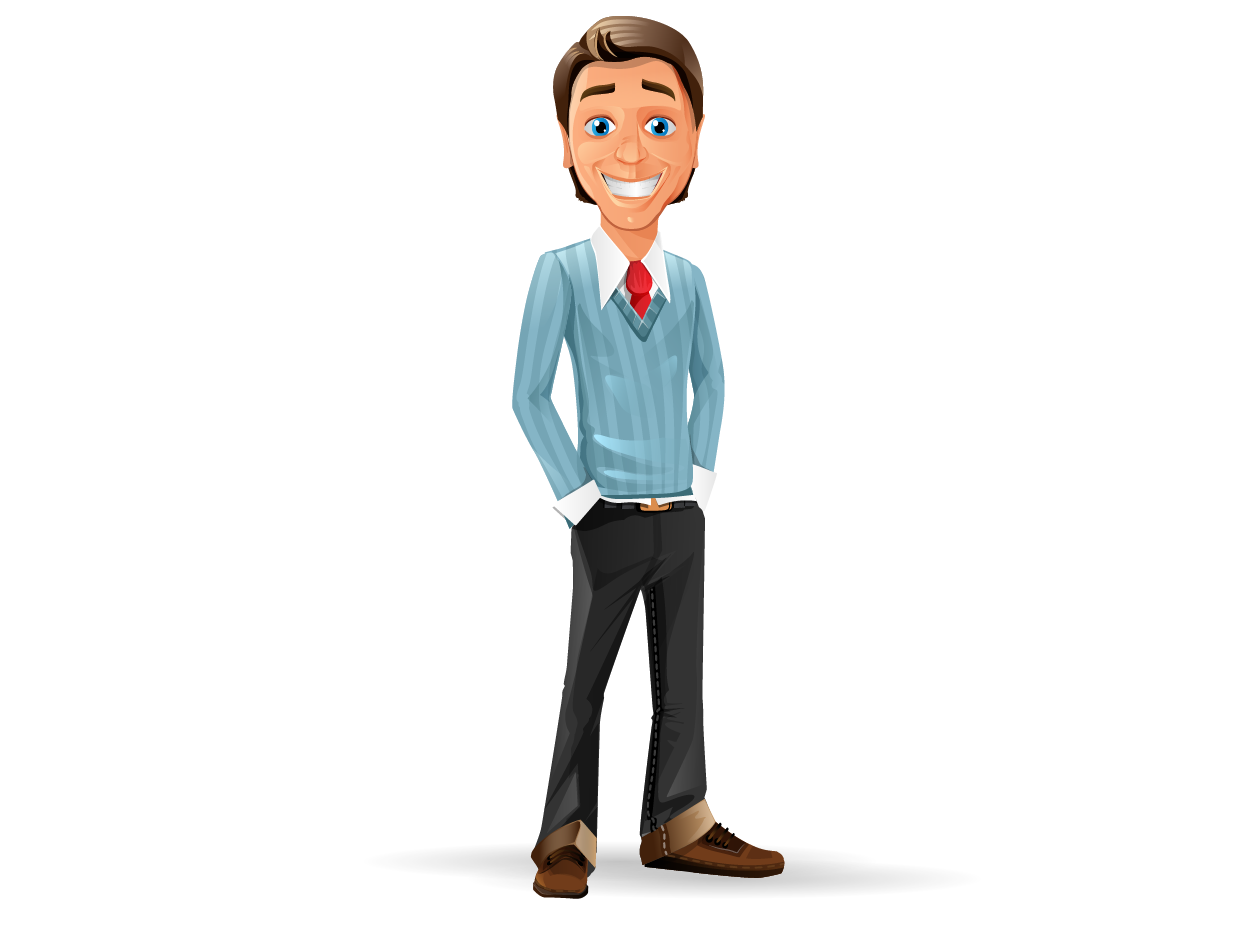 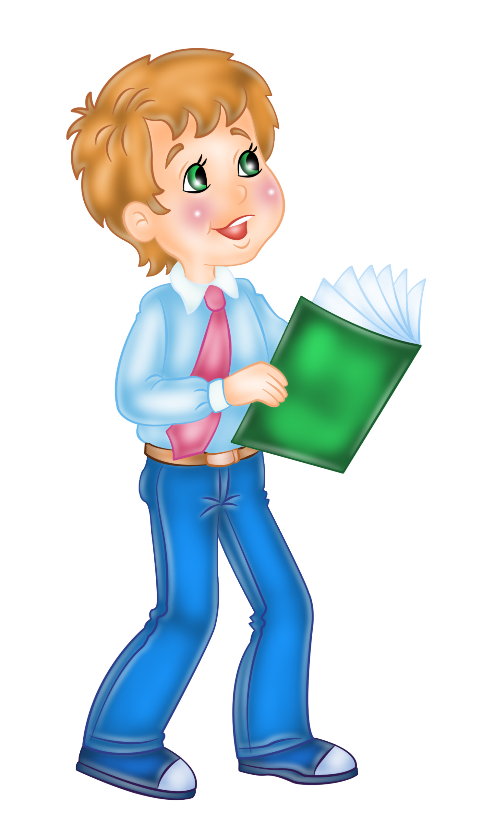 Лидер – школьник
Лидер – взрослый
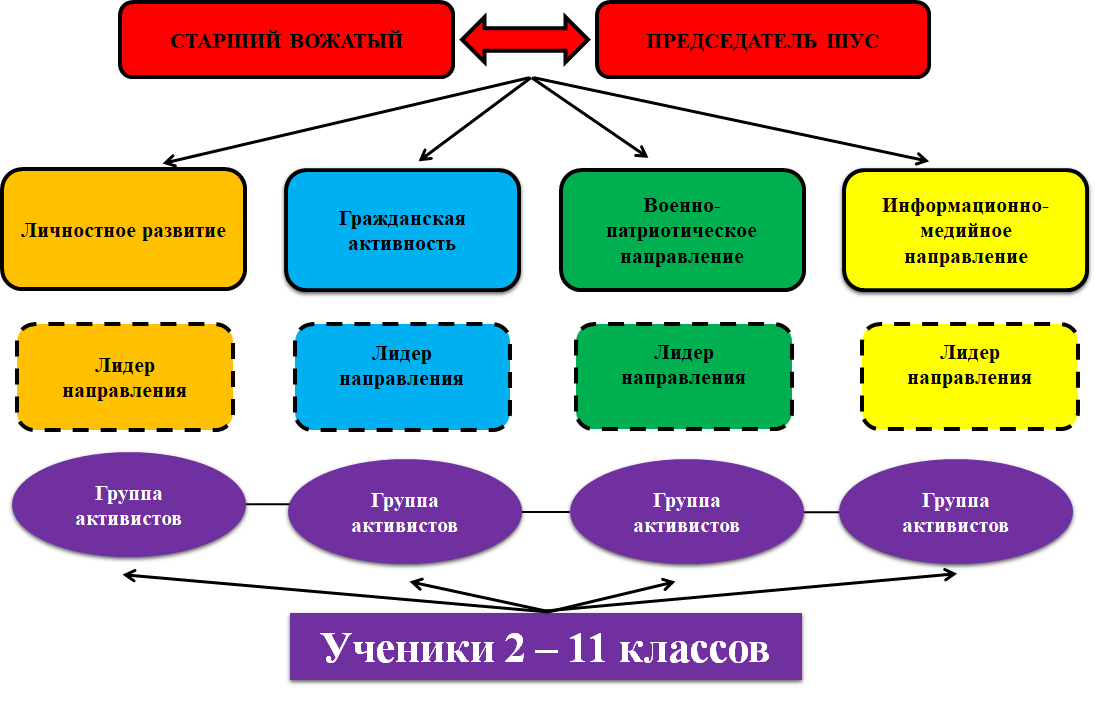 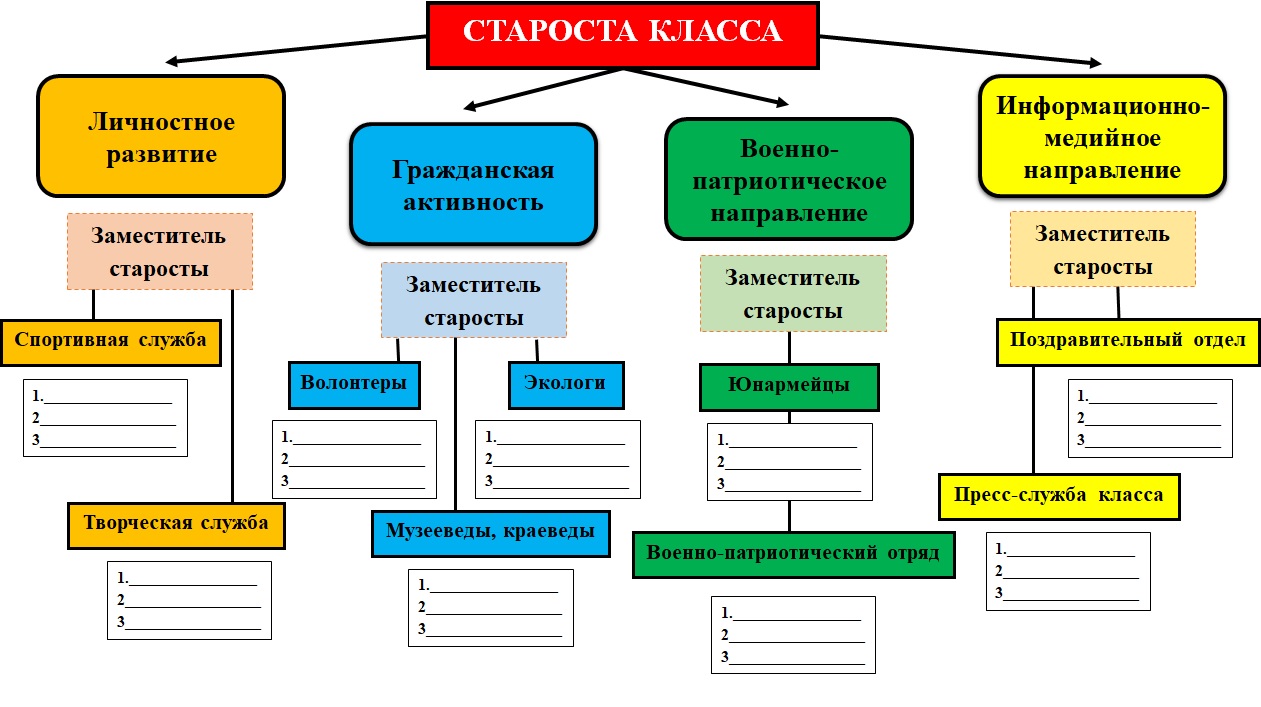 В ноябре 2020 года был проведен мониторинг с целью выявления  уровня сформированности личностных качеств. В мониторинге участвовали обучающиеся с 1 по 11 класс. 
 Табл. 1. Результаты мониторинга уровня сформированности личностных качеств обучающихся (сравнительный анализ)
Используемые диагностические методы и методики, позволяющие оценить эффективность проекта:

Совместно с психологом и классным руководителем проводим: 

Методика№1 «Диагностика лидерских способностей» 
(Е. Жариков, Е. Крушельников).

Методика №2 «Эффективность лидерства» 
(Р. С. Немов).
За 2020 отчетный период участники проекта приняли участие в мероприятиях различного уровня: городских, краевых, общероссийских, международных.
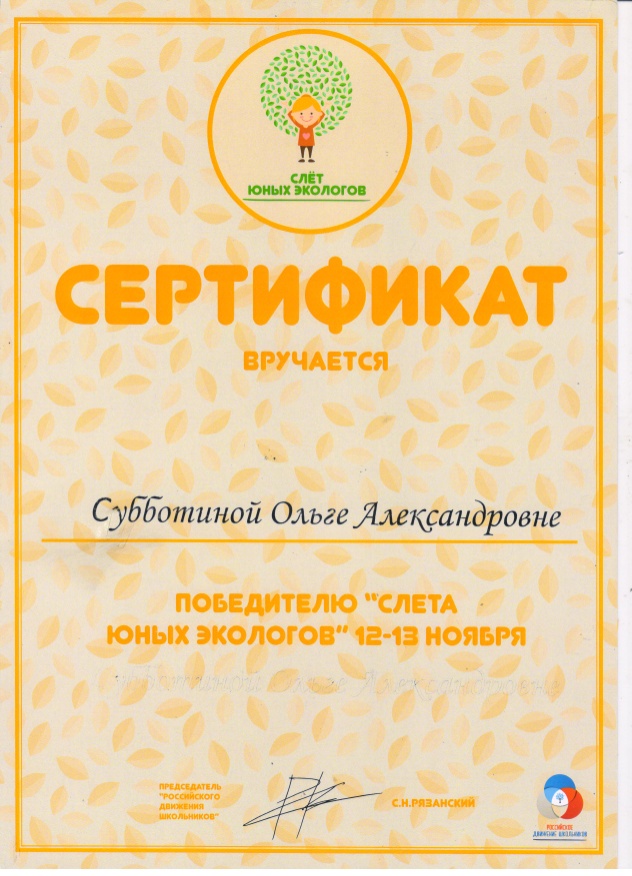 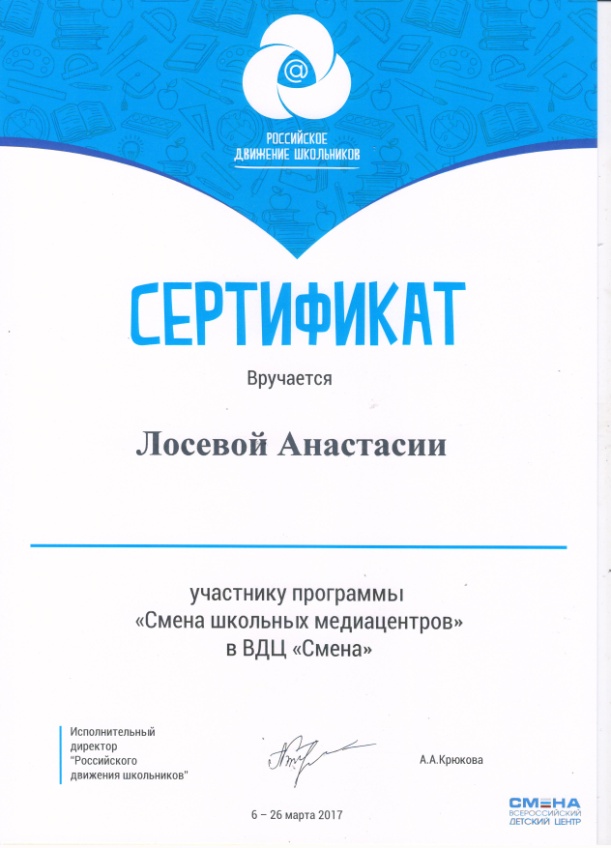 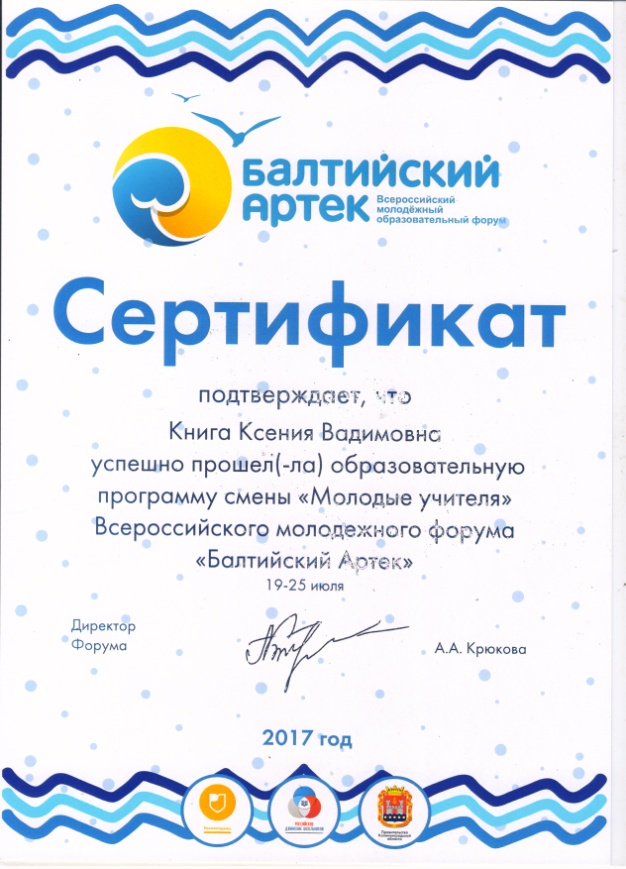 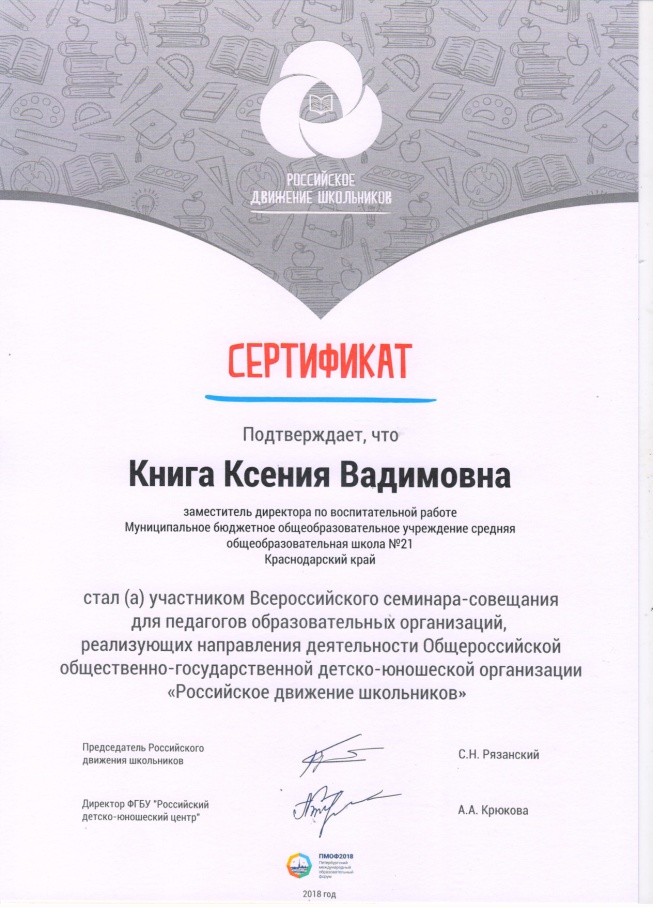 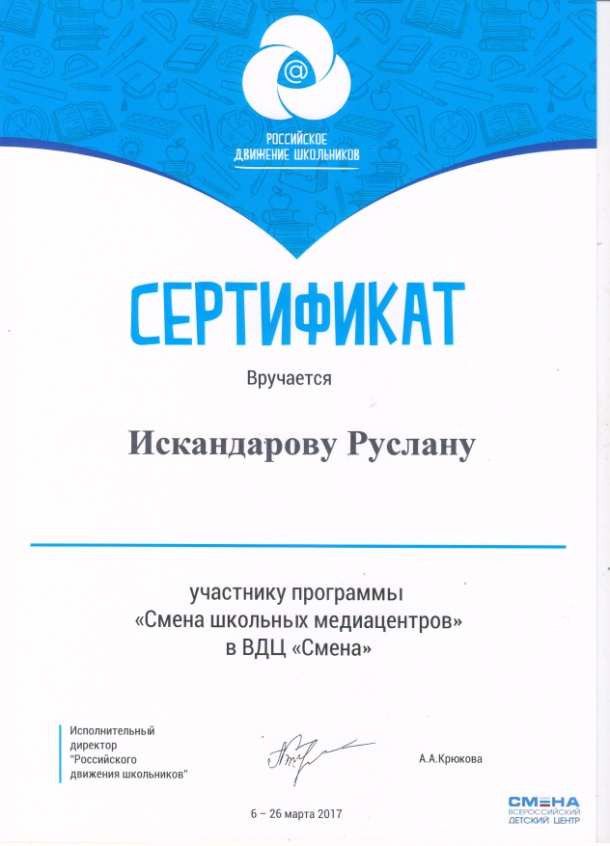 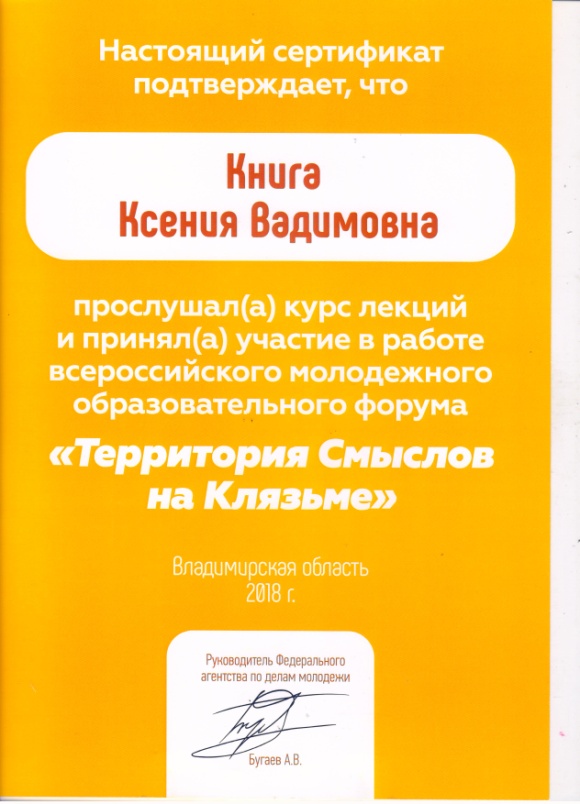 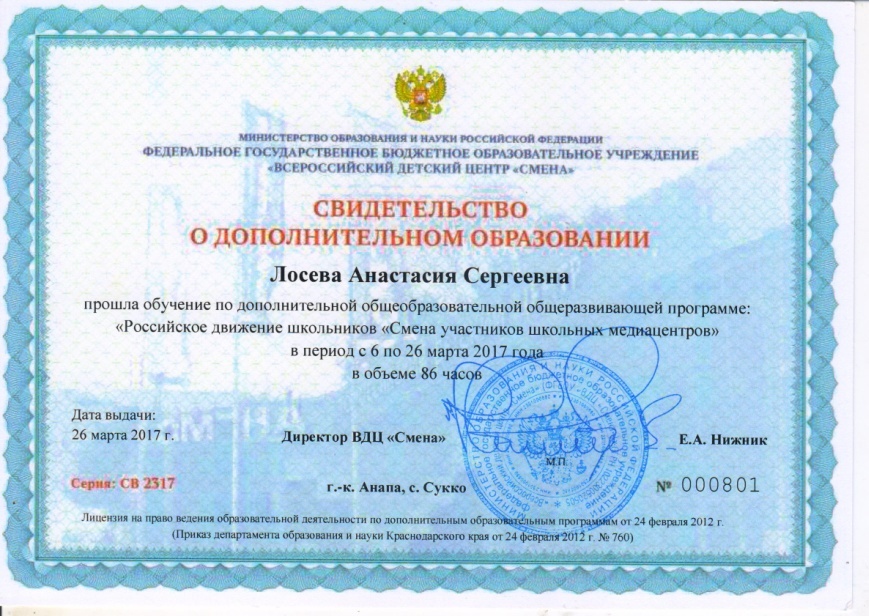 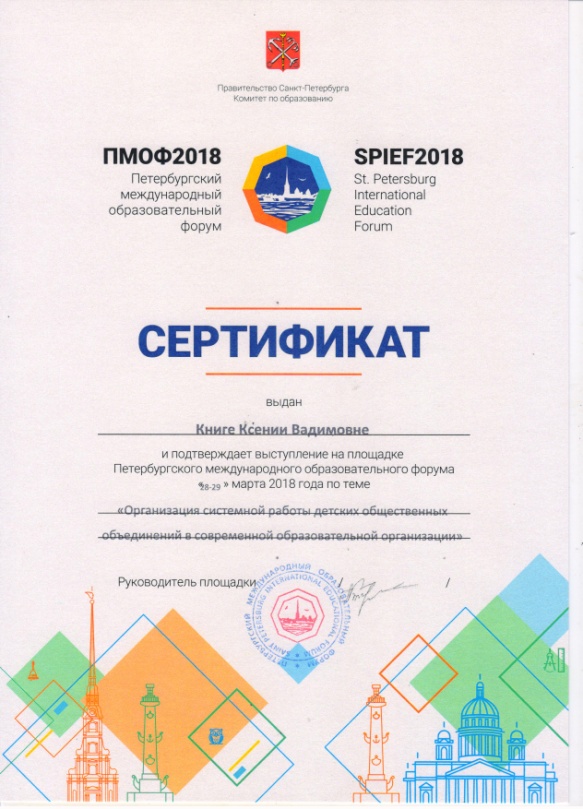 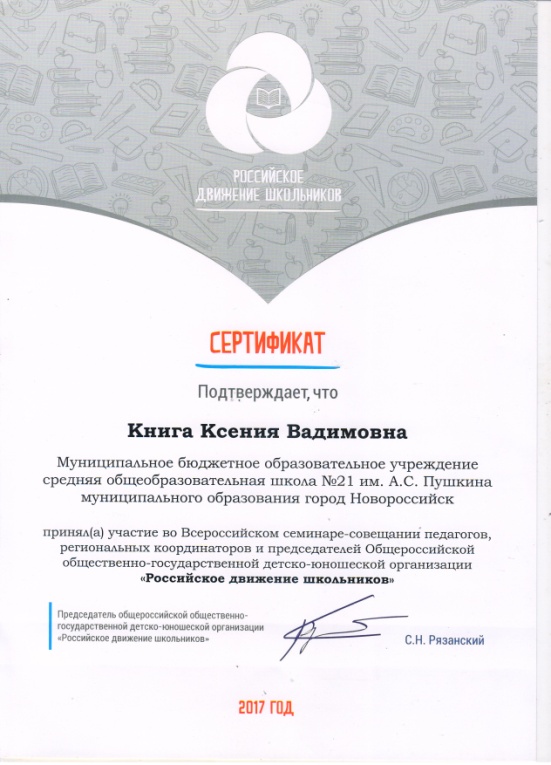 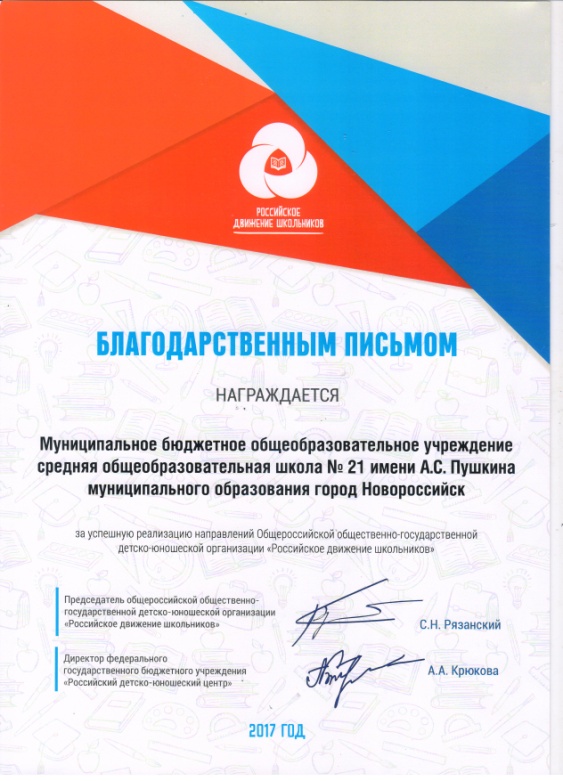 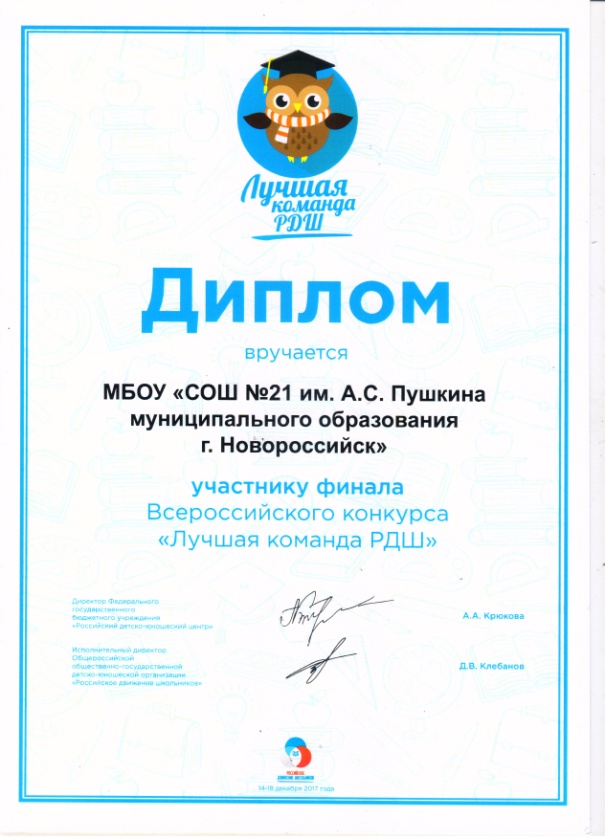 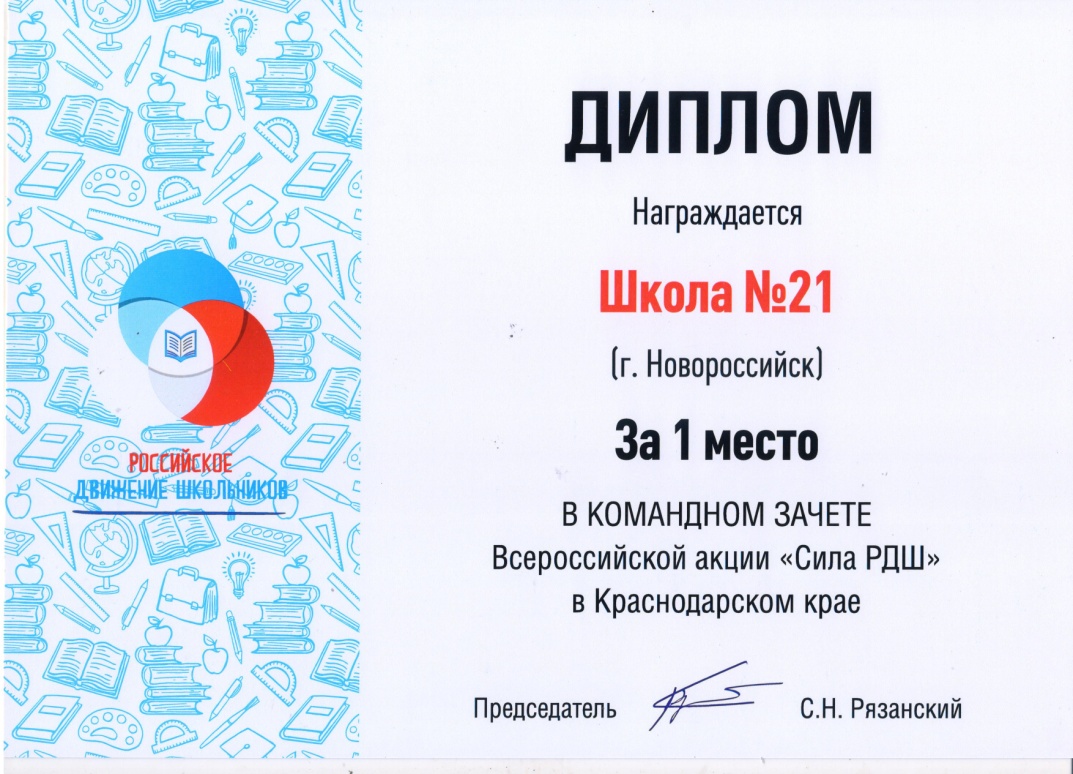 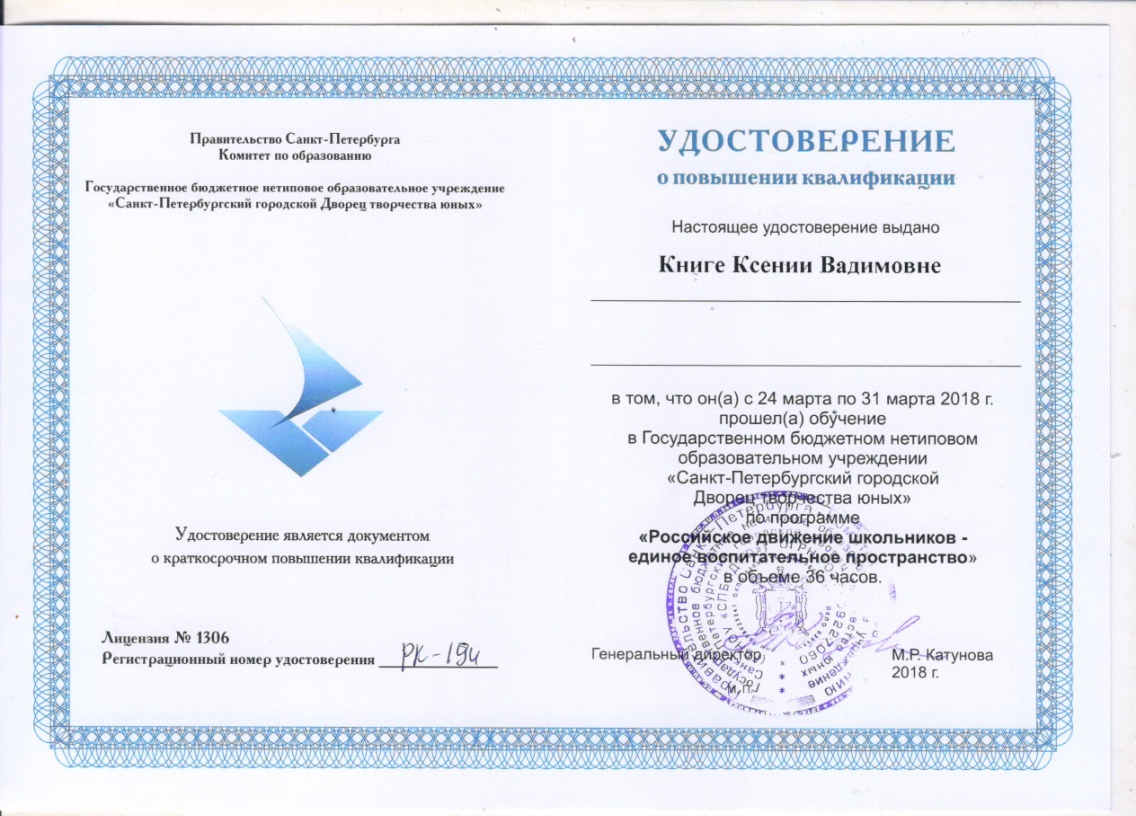 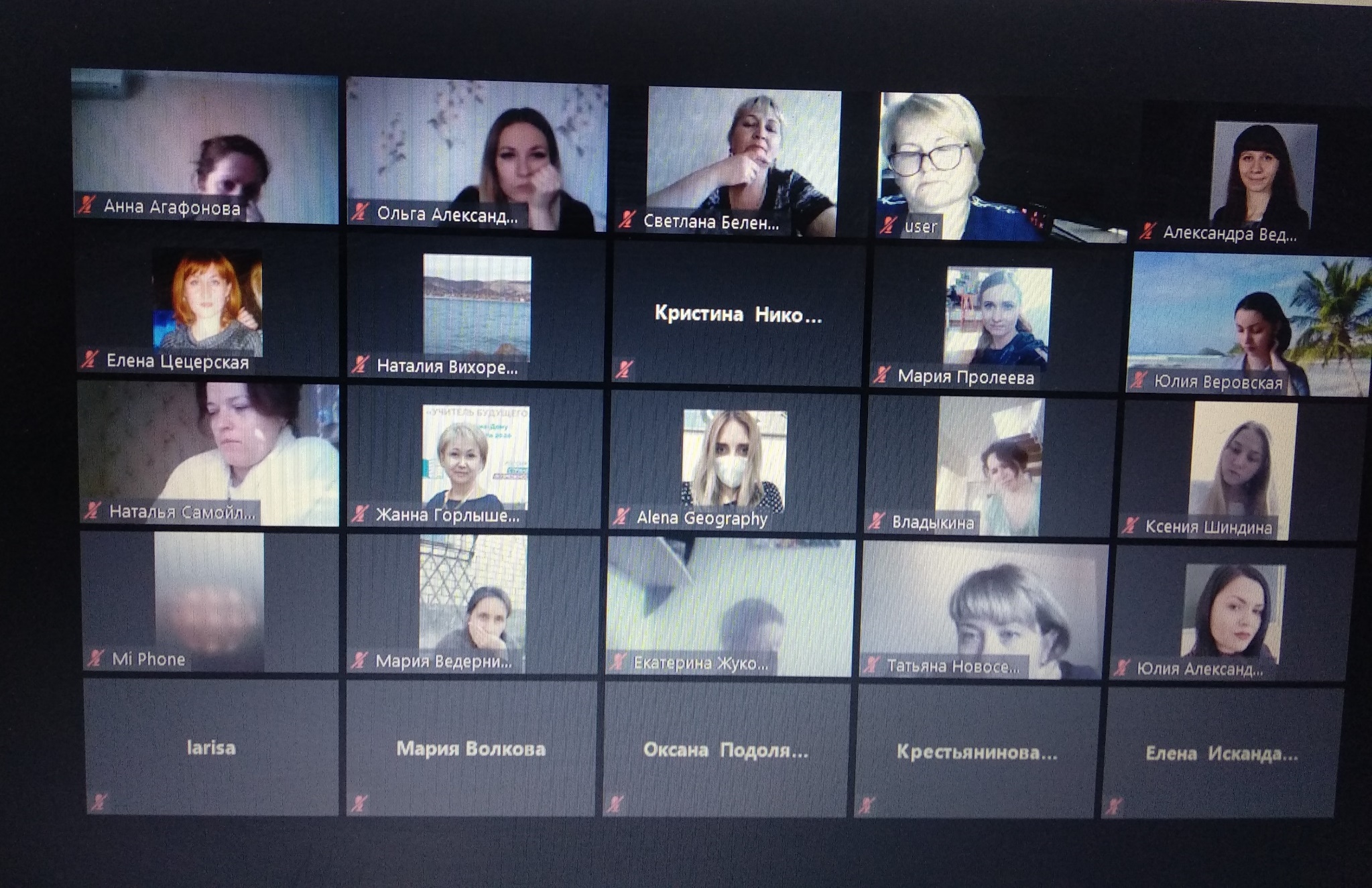 Лекция  для педагогов и родителей
Март – апрель, 2020
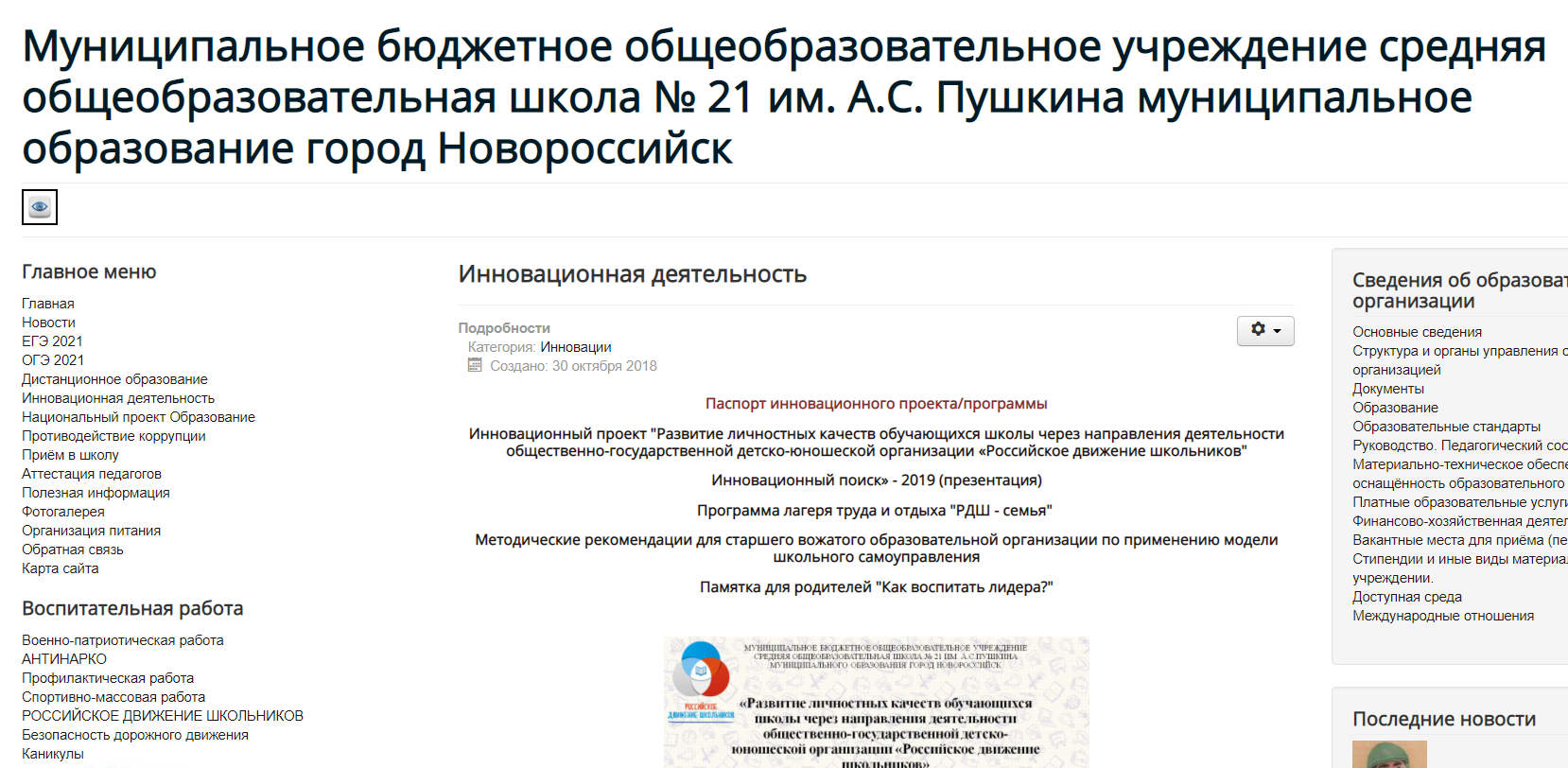 САЙТ ШКОЛЫ
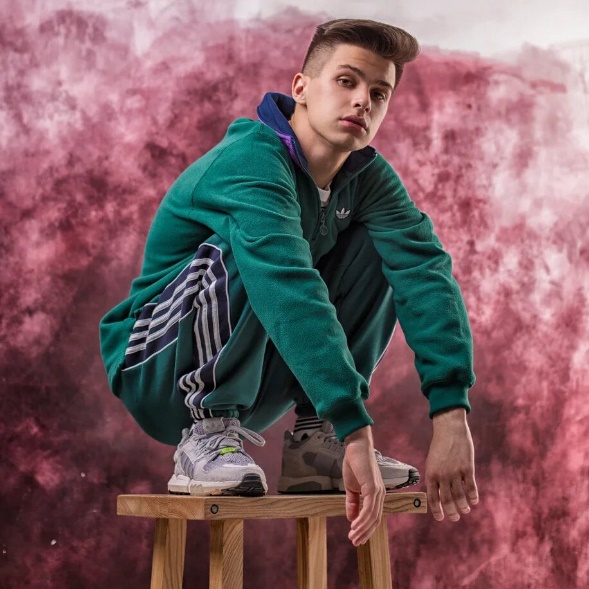 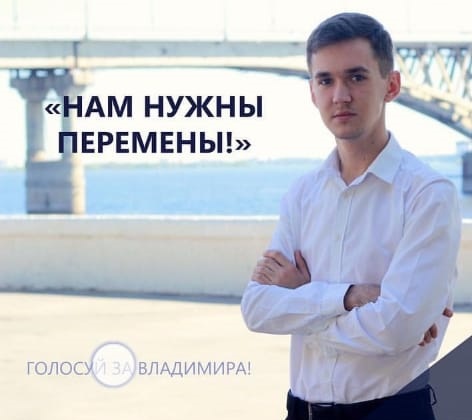 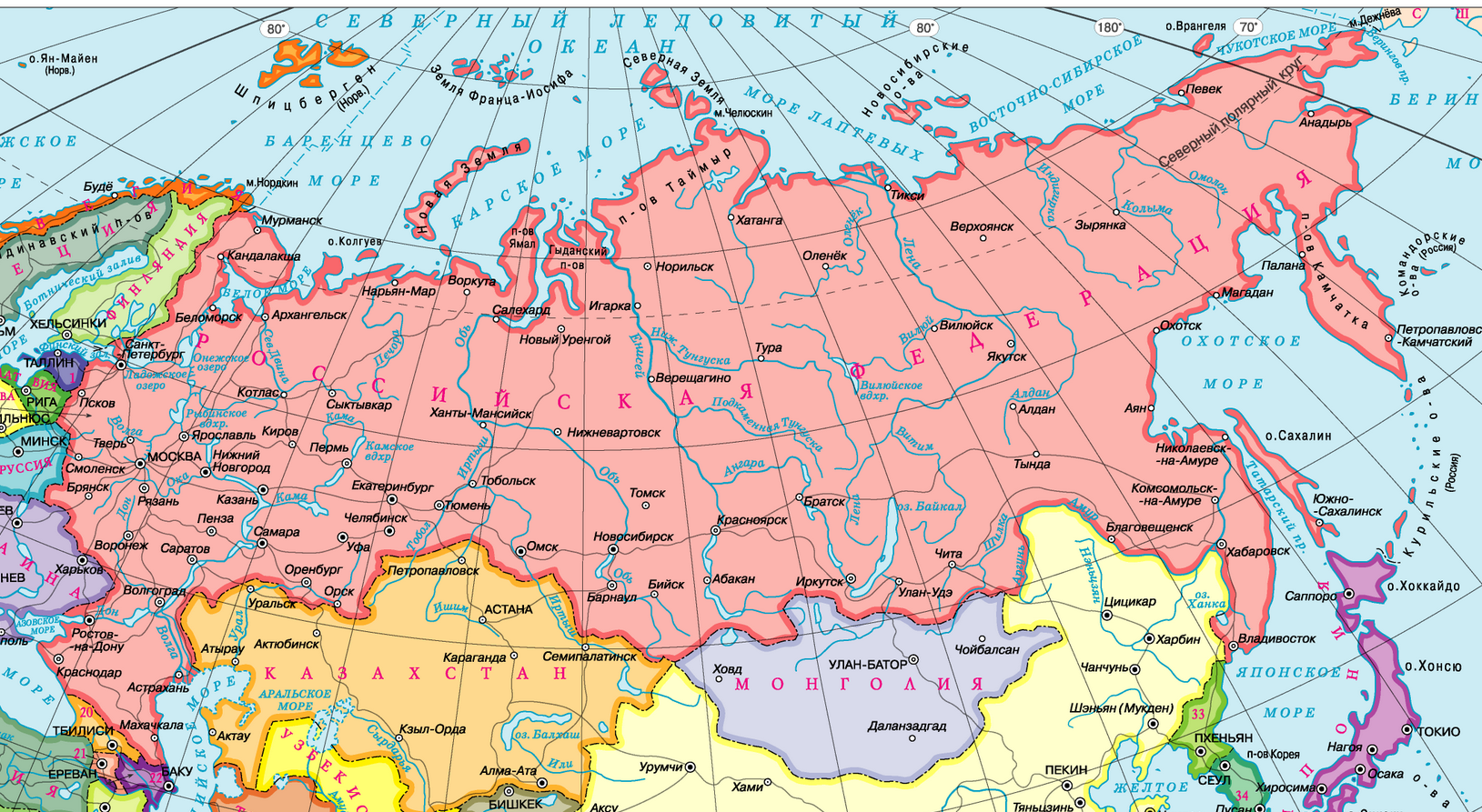 Роберт Фогель
певец
Владимир Левченко
СГЮА
Председатель Совета обучающихся
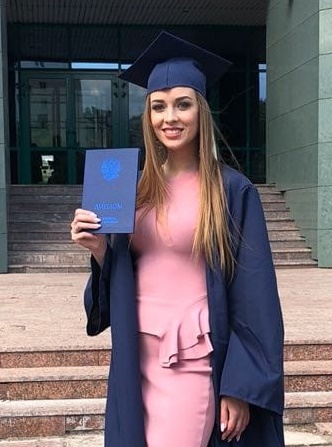 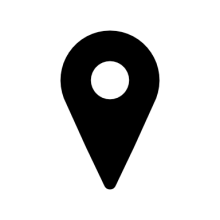 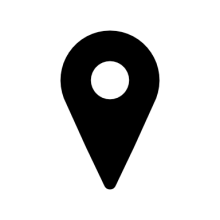 Алина Якимчик
МГУУ
Лидер научного сообщества студентов
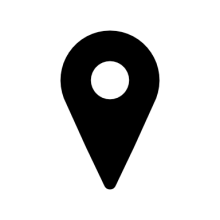 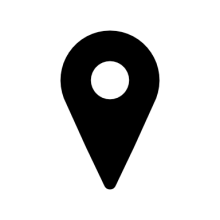 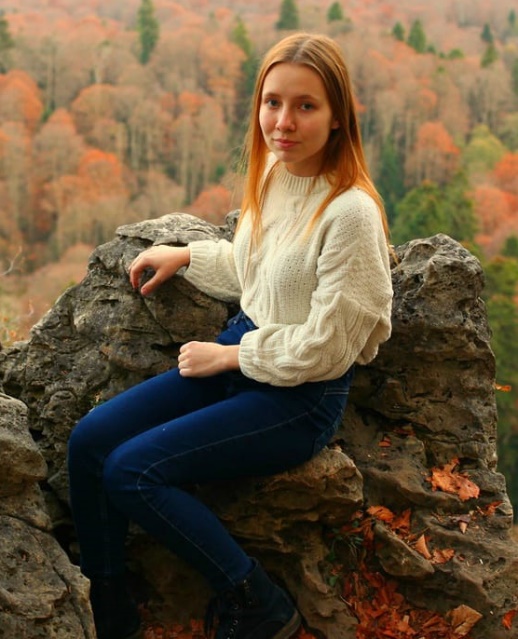 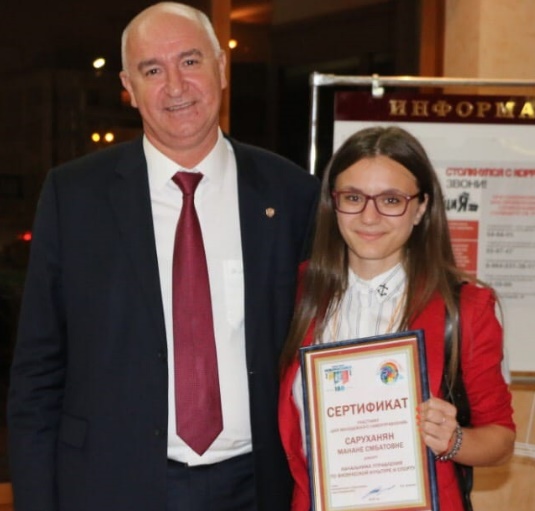 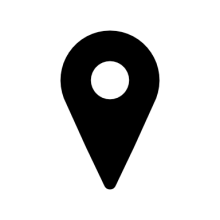 Манана Саруханян
КубГУ
Председатель молодежного совета города
Овсянникова София
МГУ
Лидер студенческого 
научного клуба
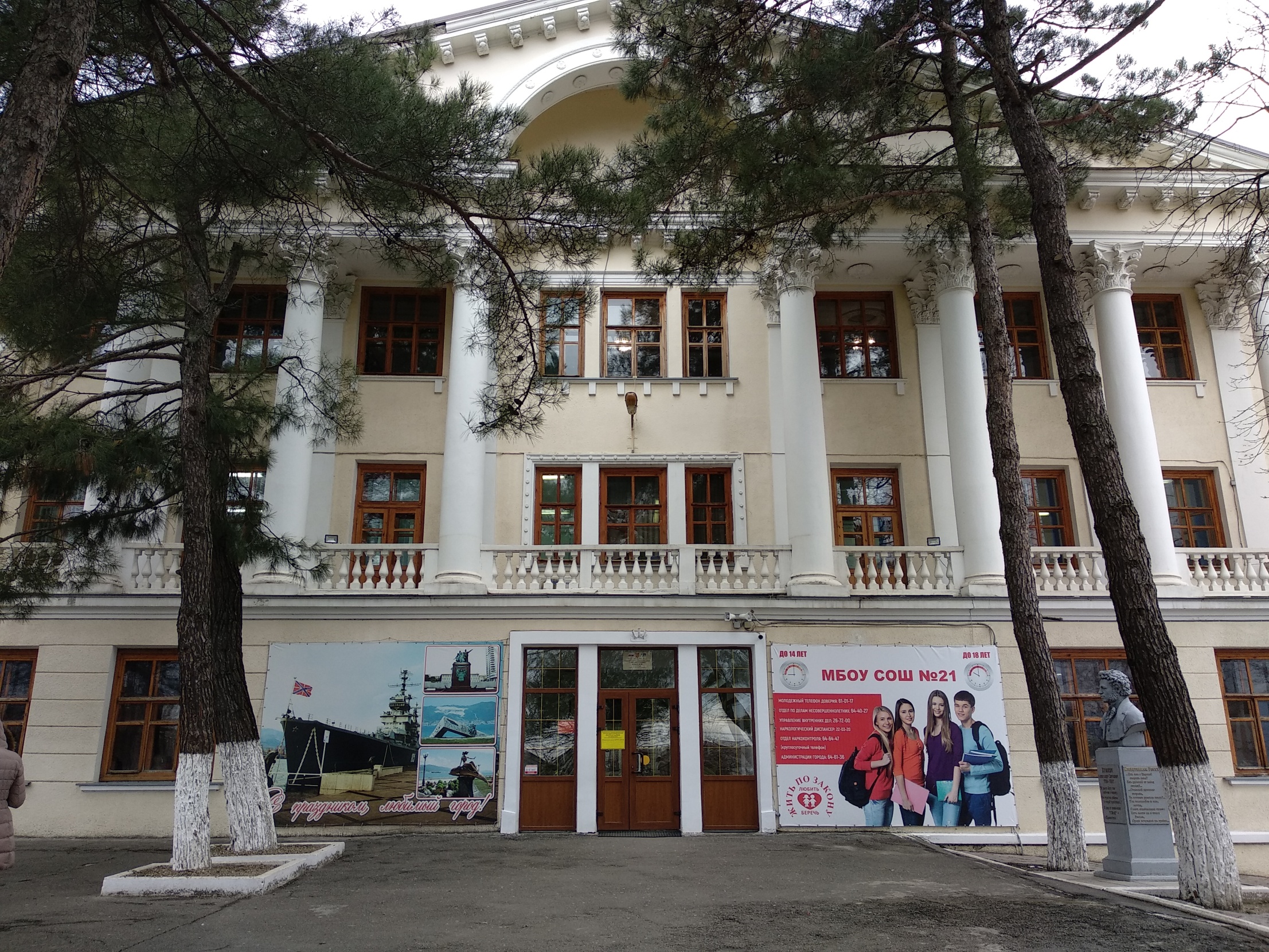 Благодарю за внимание!